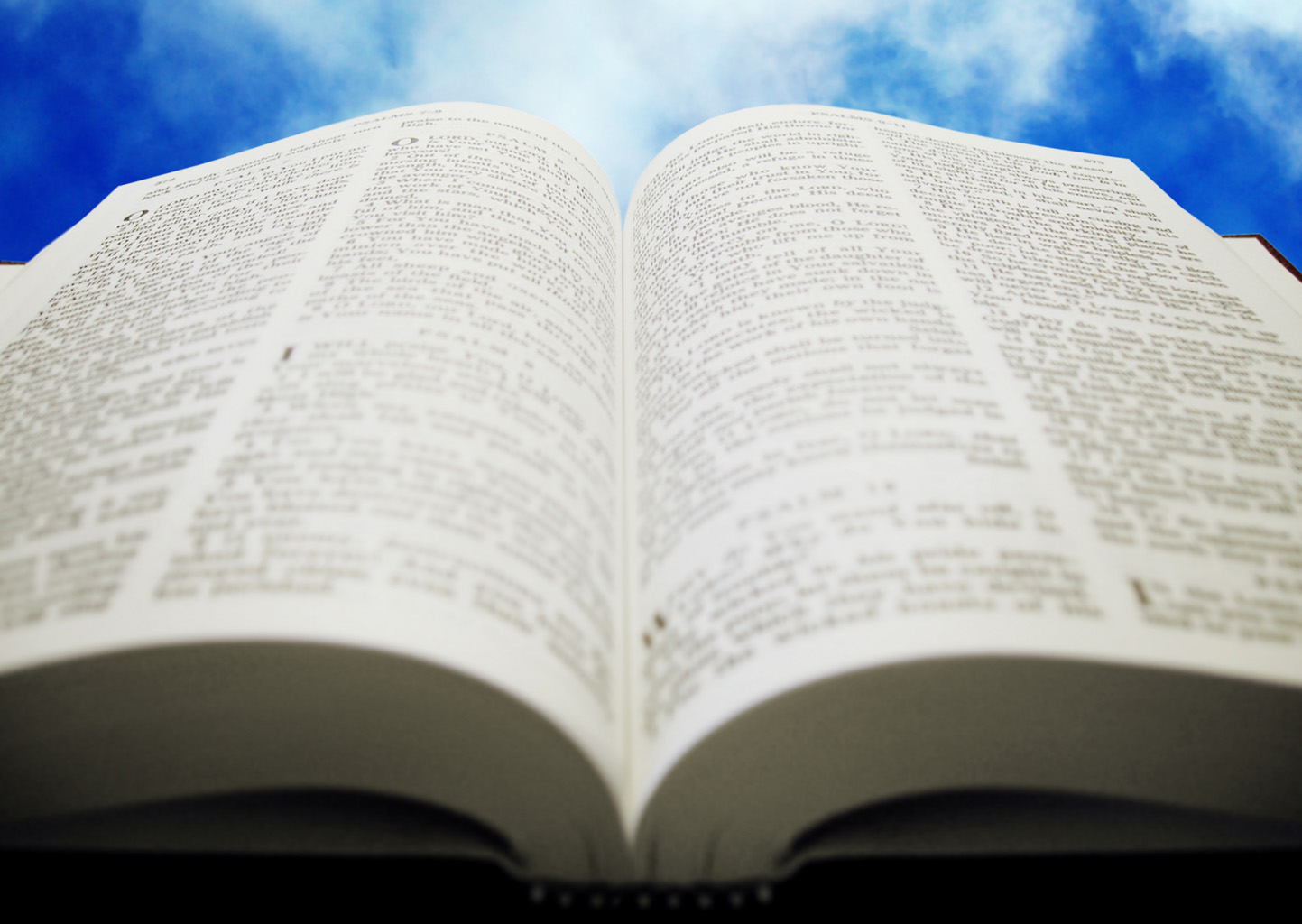 Welcome!
Sunday
Bible Study							9:30  AM
Worship 		  						10:30 AM
PM Bible Class (Livestream)  				5:00  PM
Wednesday
Bible Class 			 				7:00  PM
www.SunsetchurchofChrist.net
John 4:15-24
Worship in Spirit and Truth
	Spirit: John 6:63, 1 Cor. 2:12-16
	Truth: John 17:17

Differences between worship then and now?
John 4:25-30
Knowledge of the Messiah
	
The conclusion of the confrontation
John 4:31-38
Jesus and the food of God

“The fields are white for harvest”
John 4:39-44
The conclusion of the Samaritan interaction

Contrasted with Galilee
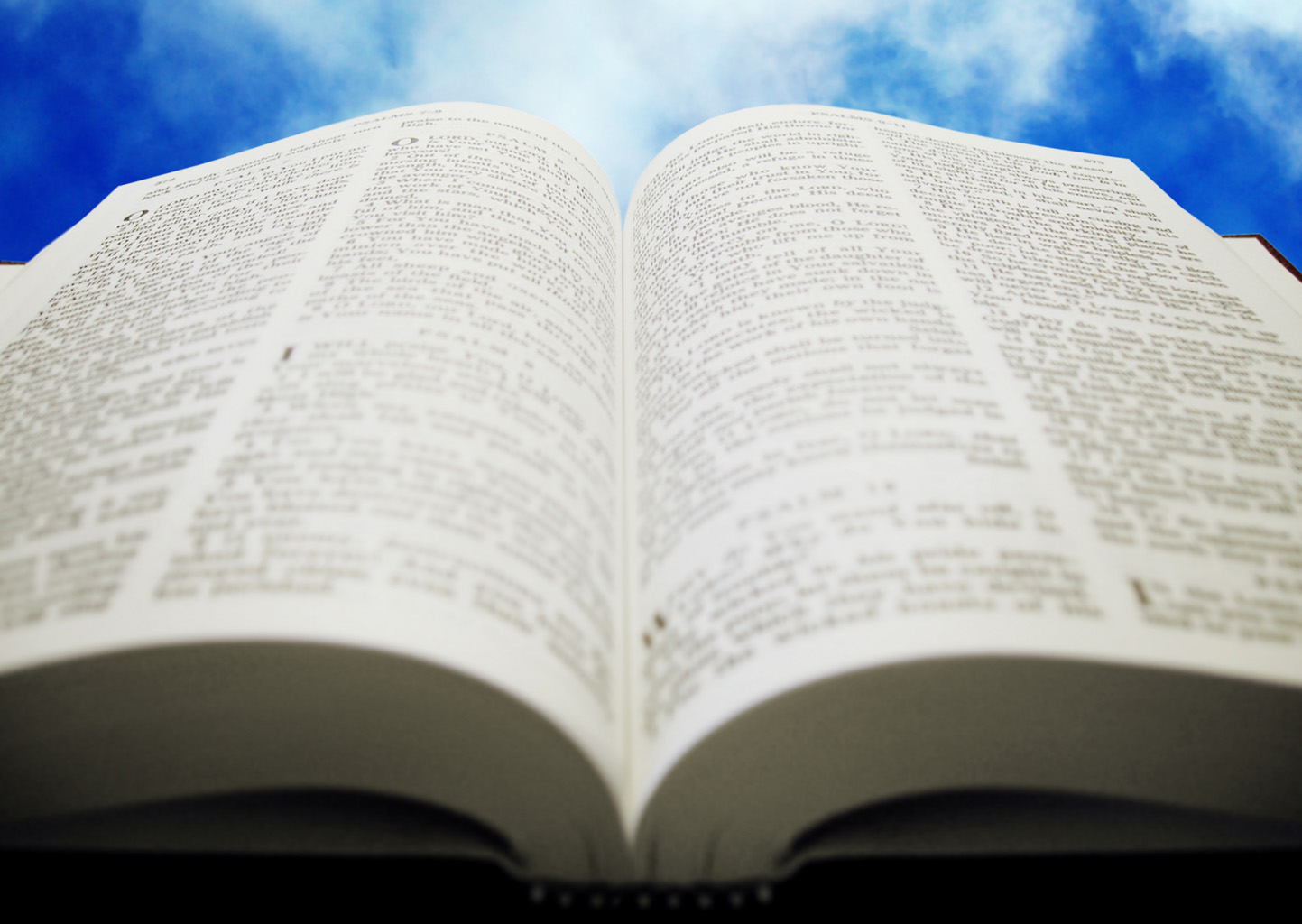 Welcome!
Sunday
Bible Study						9:30  AM
Worship 		  					10:30 AM
PM Bible Class (Livestream)  			5:00  PM
Wednesday
Bible Class 			 			7:00  PM
www.SunsetchurchofChrist.net
[Speaker Notes: Dream – being in spain, trying to drive, then people slowly get in car, suddenly they are driving and I am in the back seat, then I am walking without keys, wallet]
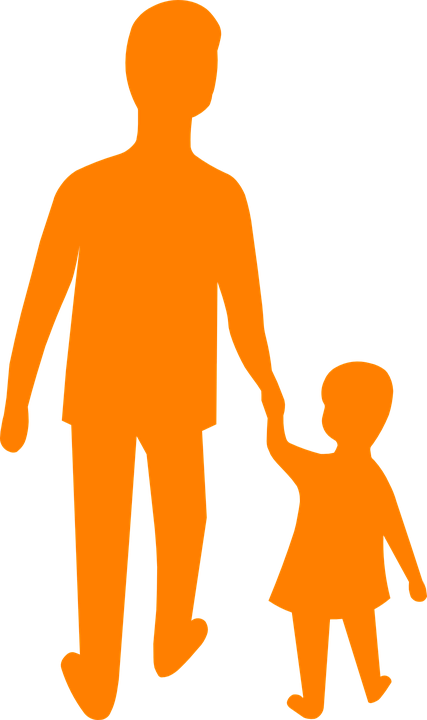 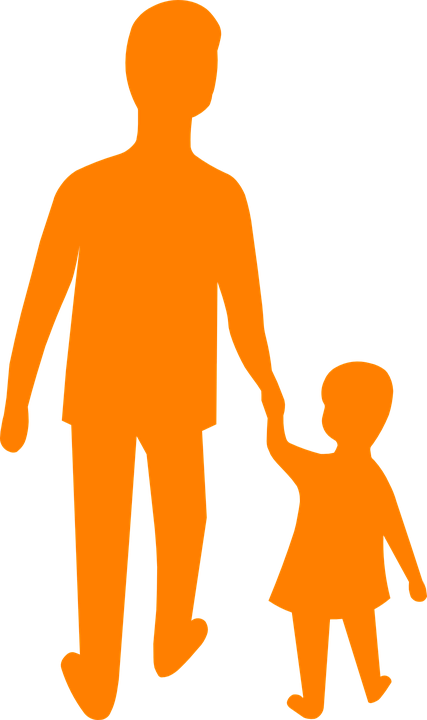 [Speaker Notes: Mt 11:19 "The Son of Man came eating and drinking, and they say, 'Look, a glutton and a winebibber, a friend of tax collectors and sinners!' But wisdom is justified by her children."]
“Wisdom is justified by all her children.“						Luke 7:35
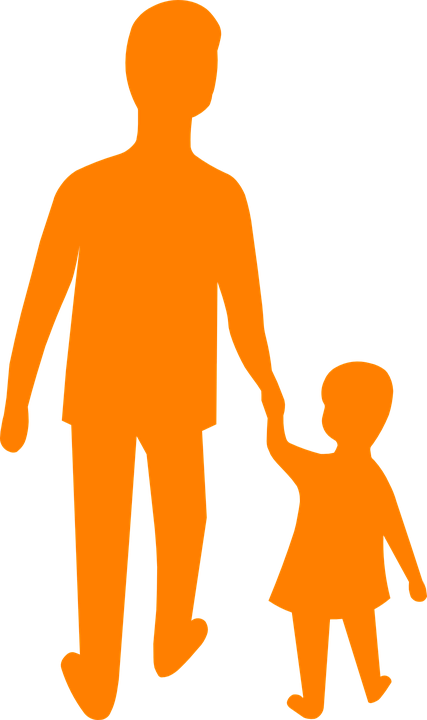 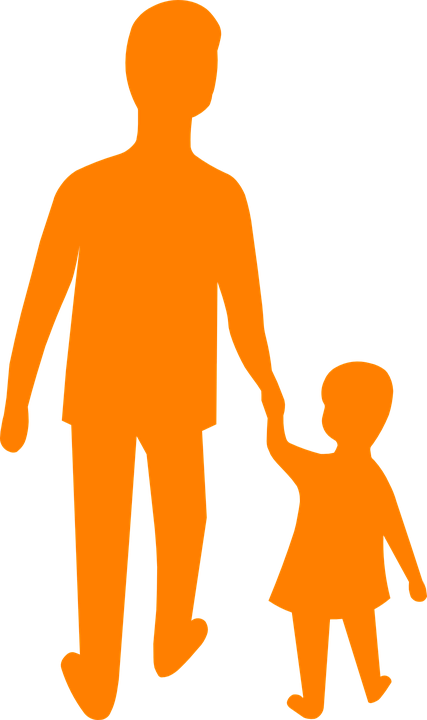 [Speaker Notes: Mt 11:19 "The Son of Man came eating and drinking, and they say, 'Look, a glutton and a winebibber, a friend of tax collectors and sinners!' But wisdom is justified by her children."]
Children of Pride1 Timothy 6:47:35
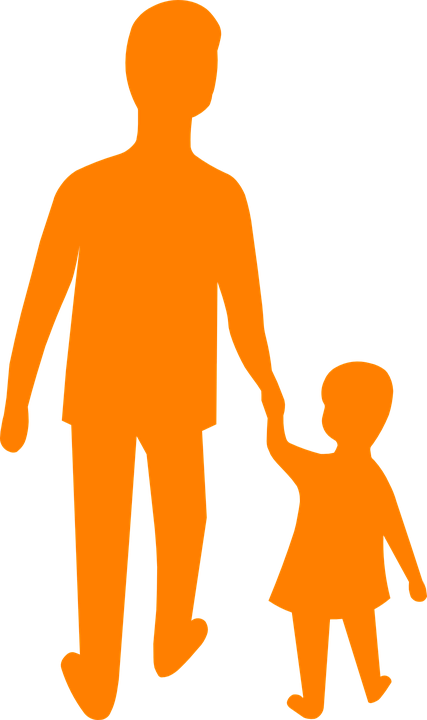 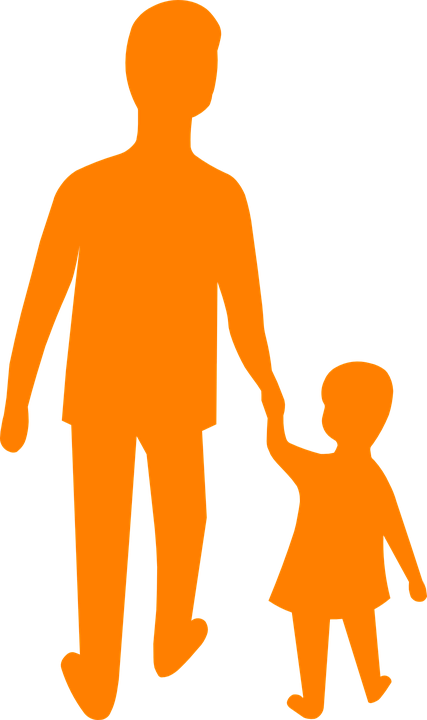 [Speaker Notes: Mt 11:19 "The Son of Man came eating and drinking, and they say, 'Look, a glutton and a winebibber, a friend of tax collectors and sinners!' But wisdom is justified by her children."]
Pride
“A feeling of deep pleasure or satisfaction derived from one's own achievements, the achievements of those with whom one is closely associated, or from qualities or possessions that are widely admired”
Pride
Pride: self-exaltation

Praising ourselves; arrogance, haughtiness

The opposite of humility – Philippians 2:3-8
[Speaker Notes: Php 2:3 Let nothing be done through selfish ambition or conceit, but in lowliness of mind let each esteem others better than himself. 4 Let each of you look out not only for his own interests, but also for the interests of others. 5 Let this mind be in you which was also in Christ Jesus, 6 who, being in the form of God, did not consider it robbery to be equal with God, 7 but made Himself of no reputation, taking the form of a bondservant, and coming in the likeness of men. 8 And being found in appearance as a man, He humbled Himself and became obedient to the point of death, even the death of the cross.]
Pride
Proverbs 16:5a Everyone proud in heart is an abomination to the LORD
Psalms 101:5b The one who has a haughty look and a proud heart, him I will not endure.
Proverbs 8:13b Pride and arrogance and the evil way and the perverse mouth I hate.
Pride
Am I a proud person?
	I can act or speak with humility
	I can compel myself not to boast
	I can do something for someone else
Do the children of pride drive my life?
[Speaker Notes: Php 2:3 Let nothing be done through selfish ambition or conceit, but in lowliness of mind let each esteem others better than himself. 4 Let each of you look out not only for his own interests, but also for the interests of others. 5 Let this mind be in you which was also in Christ Jesus, 6 who, being in the form of God, did not consider it robbery to be equal with God, 7 but made Himself of no reputation, taking the form of a bondservant, and coming in the likeness of men. 8 And being found in appearance as a man, He humbled Himself and became obedient to the point of death, even the death of the cross.]
Pride
He is proud, knowing nothing, but is obsessed with disputes and arguments over words, from which come envy, strife, reviling, evil suspicions, useless wranglings of men of corrupt minds and destitute of the truth, who suppose that godliness is a means of gain																	1 Timothy 6:4
[Speaker Notes: Php 2:3 Let nothing be done through selfish ambition or conceit, but in lowliness of mind let each esteem others better than himself. 4 Let each of you look out not only for his own interests, but also for the interests of others. 5 Let this mind be in you which was also in Christ Jesus, 6 who, being in the form of God, did not consider it robbery to be equal with God, 7 but made Himself of no reputation, taking the form of a bondservant, and coming in the likeness of men. 8 And being found in appearance as a man, He humbled Himself and became obedient to the point of death, even the death of the cross.]
Pride
He is proud, knowing nothing, but is obsessed with disputes and arguments over words, from which come envy, strife, reviling, evil suspicions, useless wranglings of men of corrupt minds and destitute of the truth, who suppose that godliness is a means of gain																	1 Timothy 6:4
[Speaker Notes: Php 2:3 Let nothing be done through selfish ambition or conceit, but in lowliness of mind let each esteem others better than himself. 4 Let each of you look out not only for his own interests, but also for the interests of others. 5 Let this mind be in you which was also in Christ Jesus, 6 who, being in the form of God, did not consider it robbery to be equal with God, 7 but made Himself of no reputation, taking the form of a bondservant, and coming in the likeness of men. 8 And being found in appearance as a man, He humbled Himself and became obedient to the point of death, even the death of the cross.]
Pride
Envy
Strife
Reviling/Blasphemy
Evil suspicions
Useless wranglings
[Speaker Notes: Php 2:3 Let nothing be done through selfish ambition or conceit, but in lowliness of mind let each esteem others better than himself. 4 Let each of you look out not only for his own interests, but also for the interests of others. 5 Let this mind be in you which was also in Christ Jesus, 6 who, being in the form of God, did not consider it robbery to be equal with God, 7 but made Himself of no reputation, taking the form of a bondservant, and coming in the likeness of men. 8 And being found in appearance as a man, He humbled Himself and became obedient to the point of death, even the death of the cross.]
Firstborn of Pride
Envy
	Genesis 4:3-8

Envy and self seeking lie against the Truth
	James 3:14
[Speaker Notes: Ge 4:3 ¶ And in the process of time it came to pass that Cain brought an offering of the fruit of the ground to the LORD. 4 Abel also brought of the firstborn of his flock and of their fat. And the LORD respected Abel and his offering, 5 but He did not respect Cain and his offering. And Cain was very angry, and his countenance fell. 6 ¶ So the LORD said to Cain, "Why are you angry? And why has your countenance fallen?  7 "If you do well, will you not be accepted? And if you do not do well, sin lies at the door. And its desire is for you, but you should rule over it." 8 ¶ Now Cain talked with Abel his brother; and it came to pass, when they were in the field, that Cain rose up against Abel his brother and killed him.

Jas 3:14 But if you have bitter envy and self-seeking in your hearts, do not boast and lie against the truth.]
Pride’s Favorite Son
Strife
  By pride comes nothing but strife									Proverbs 13:10a 
  He who is of a proud heart stirs up strife 							Proverbs 28:25a
Pride’s Spoiled Baby
Blasphemous ingratitude
The wicked in his proud countenance does not seek God; God is in none of his thoughts. 									Psalm 10:4
Arrogance of Nebuchadnezzar
	Daniel 4:30-32
[Speaker Notes: Da 4:30 The king spoke, saying, "Is not this great Babylon, that I have built for a royal dwelling by my mighty power and for the honor of my majesty?" 31 While the word was still in the king's mouth, a voice fell from heaven: "King Nebuchadnezzar, to you it is spoken: the kingdom has departed from you! 32 And they shall drive you from men, and your dwelling shall be with the beasts of the field. They shall make you eat grass like oxen; and seven times shall pass over you, until you know that the Most High rules in the kingdom of men, and gives it to whomever He chooses."]
Ugly Child of Pride
Evil suspicions
	1 Corinthians 13:4-7, James 4:13-16

Evil suspicion = paranoia
	Manifested in King Saul
[Speaker Notes: 1Co 13:4 ¶ Love suffers long and is kind; love does not envy; love does not parade itself, is not puffed up; 5 does not behave rudely, does not seek its own, is not provoked, thinks no evil; 6 does not rejoice in iniquity, but rejoices in the truth; 7 bears all things, believes all things, hopes all things, endures all things.

Jas 4:13 Come now, you who say, "Today or tomorrow we will go to such and such a city, spend a year there, buy and sell, and make a profit"; 14 whereas you do not know what will happen tomorrow. For what is your life? It is even a vapor that appears for a little time and then vanishes away. 15 Instead you ought to say, "If the Lord wills, we shall live and do this or that." 16 But now you boast in your arrogance. All such boasting is evil.]
Pride’s Loudest Child
Useless wranglings 
They utter speech, and speak insolent things; All the workers of iniquity boast in themselves. 						Psalm 94:4
[Speaker Notes: 1Co 13:4 ¶ Love suffers long and is kind; love does not envy; love does not parade itself, is not puffed up; 5 does not behave rudely, does not seek its own, is not provoked, thinks no evil; 6 does not rejoice in iniquity, but rejoices in the truth; 7 bears all things, believes all things, hopes all things, endures all things.]
Pride’s Loudest Child
Useless wranglings 
They utter speech, and speak insolent things; All the workers of iniquity boast in themselves. 						Psalm 94:4

Opinions that lead to division 
	The divisive man of Titus 3:9-10
[Speaker Notes: Tit 3:9 ¶ But avoid foolish disputes, genealogies, contentions, and strivings about the law; for they are unprofitable and useless.
1Ti 1:4; 2Ti 2:14,23; Tit 1:14
 10 Reject a divisive man after the first and second admonition,]
Pride’s Other Kids
Unrepentance
Rebellion
Disobedience
Ignorance
Lying
The Children of Love
1 Corinthians 13:4-7
	Patience
	Kindness
	Loves the Truth
	Bears, believes and hopes the best
Time with the Kids
Which ones will you spend your time with?

Born of your love or born of your pride?
Buried Opportunity
The opportunity to obey the Gospel	
	To hear and believe
	To confess Jesus as Lord
	To repent
	To be baptized
[Speaker Notes: Galatians 6:7 Do not be deceived, God is not mocked; for whatever a man sows, that he will also reap.
1 Corinthians 15:33 Do not be deceived: "Evil company corrupts good habits."
1 Corinthians 6:9 Do you not know that the unrighteous will not inherit the kingdom of God? Do not be deceived. Neither fornicators, nor idolaters, nor adulterers, nor homosexuals, nor sodomites, nor thieves, nor [the] covetous, nor drunkards, nor revilers, nor swindlers, shall inherit the kingdom of God.]
Buried Opportunity
The opportunity to obey the Gospel	

What if we don’t take the opportunity
	Satan takes away the opportunity
	Mark 4:15
[Speaker Notes: Mr 4:15 "And these are the ones by the wayside where the word is sown. When they hear, Satan comes immediately and takes away the word that was sown in their hearts.]
Buried Opportunity
The opportunity to obey the Gospel	

What if we don’t take the opportunity
	Satan takes it away
	Mark 4:15
[Speaker Notes: Mr 4:15 "And these are the ones by the wayside where the word is sown. When they hear, Satan comes immediately and takes away the word that was sown in their hearts.]
Buried Opportunity
The opportunity to obey the Gospel	

What if we don’t take the opportunity

Don’t miss the opportunity:
	To be buried in Him
[Speaker Notes: Mr 4:15 "And these are the ones by the wayside where the word is sown. When they hear, Satan comes immediately and takes away the word that was sown in their hearts.]
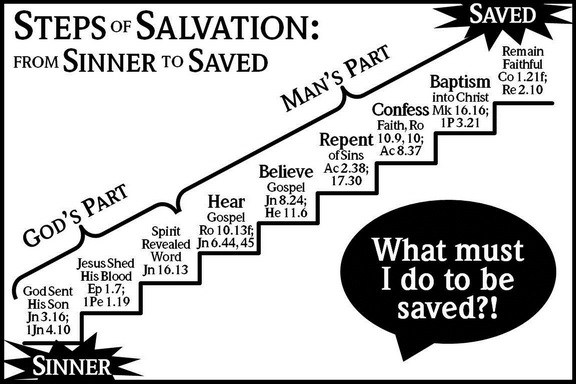